Subsurface Formation Fluids in Petroleum Environment

Formation Water

Crude Oil

Natural Gas
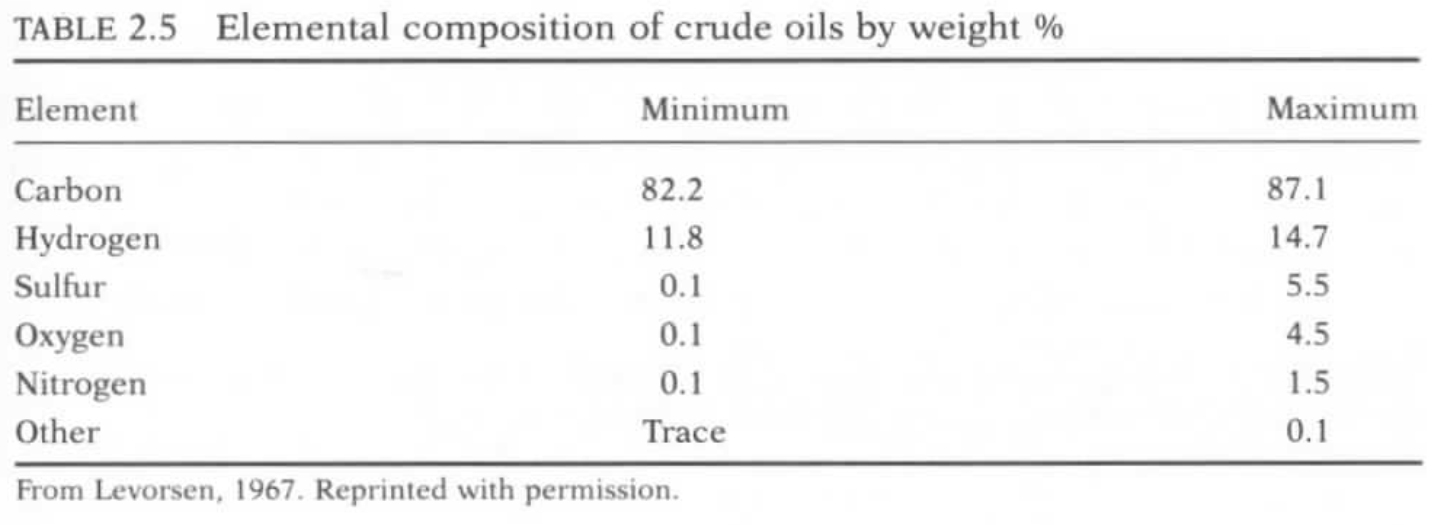 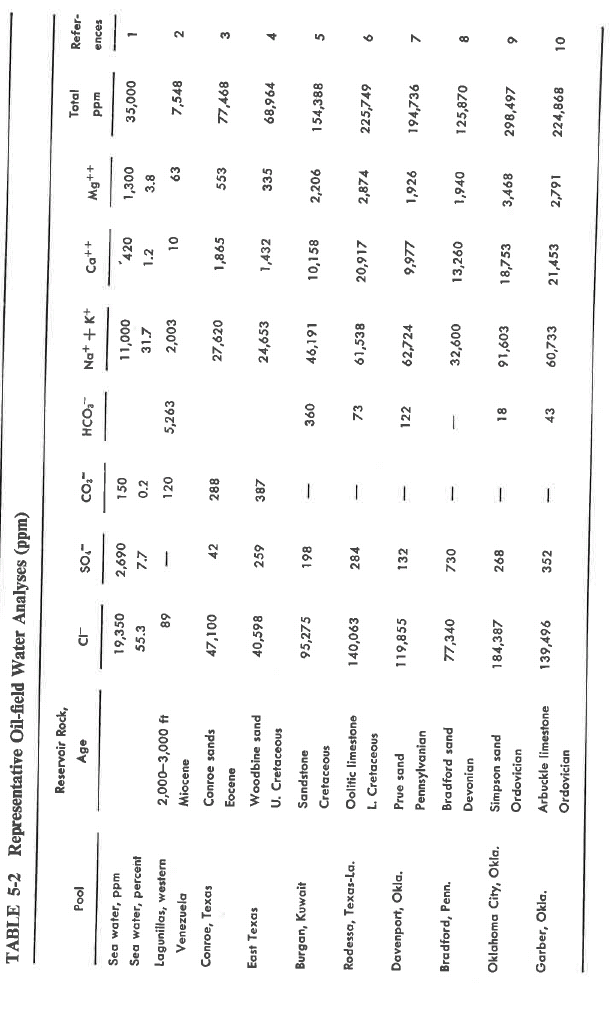 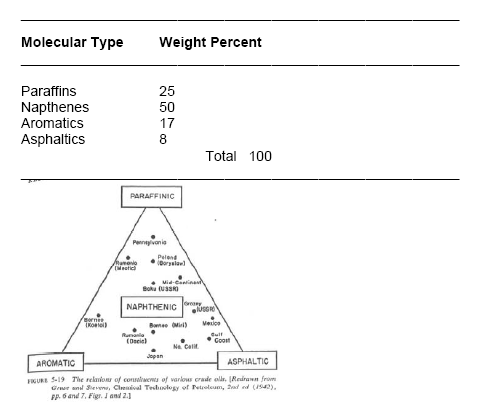 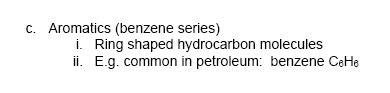 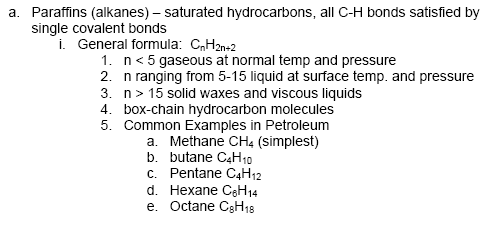 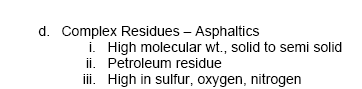 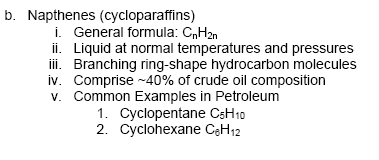 Paraffins – chain and branched shaped molecules
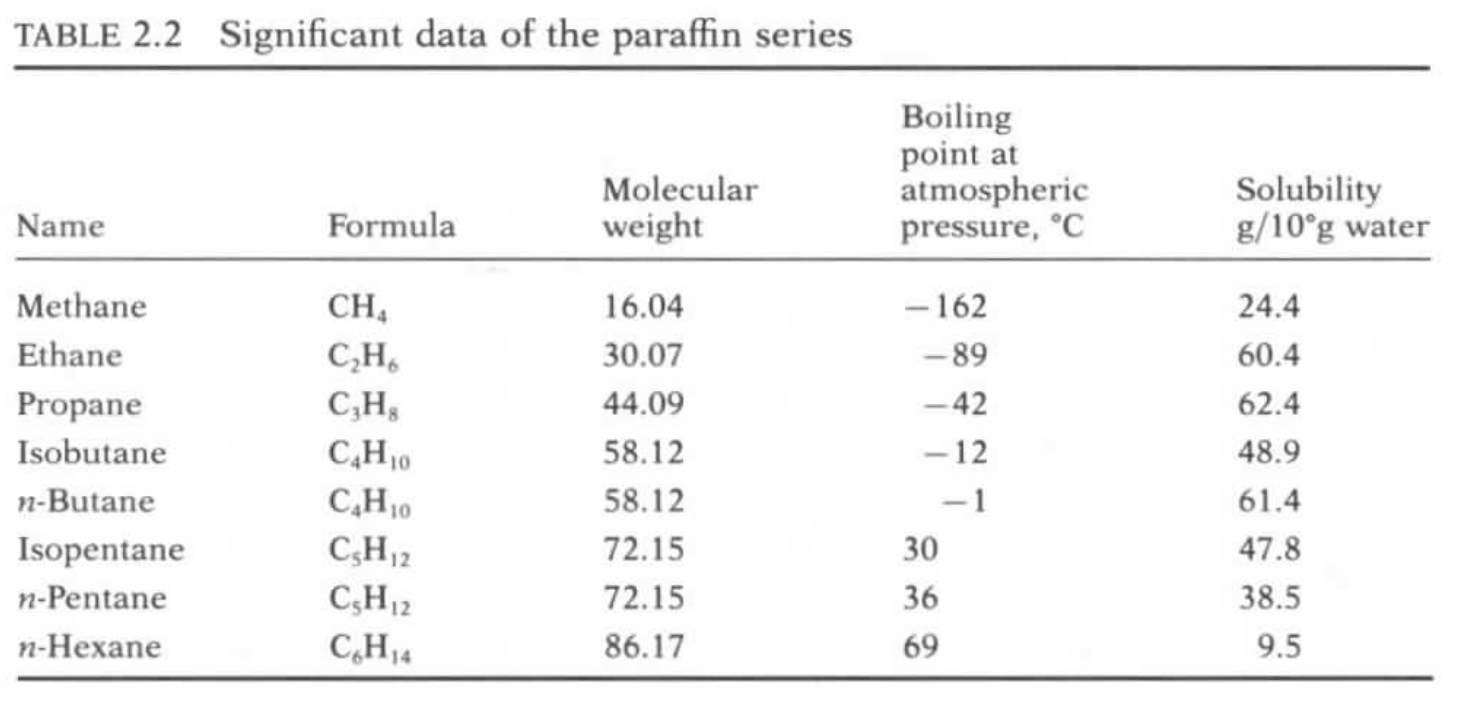 Paraffins – chain and branched shaped molecules
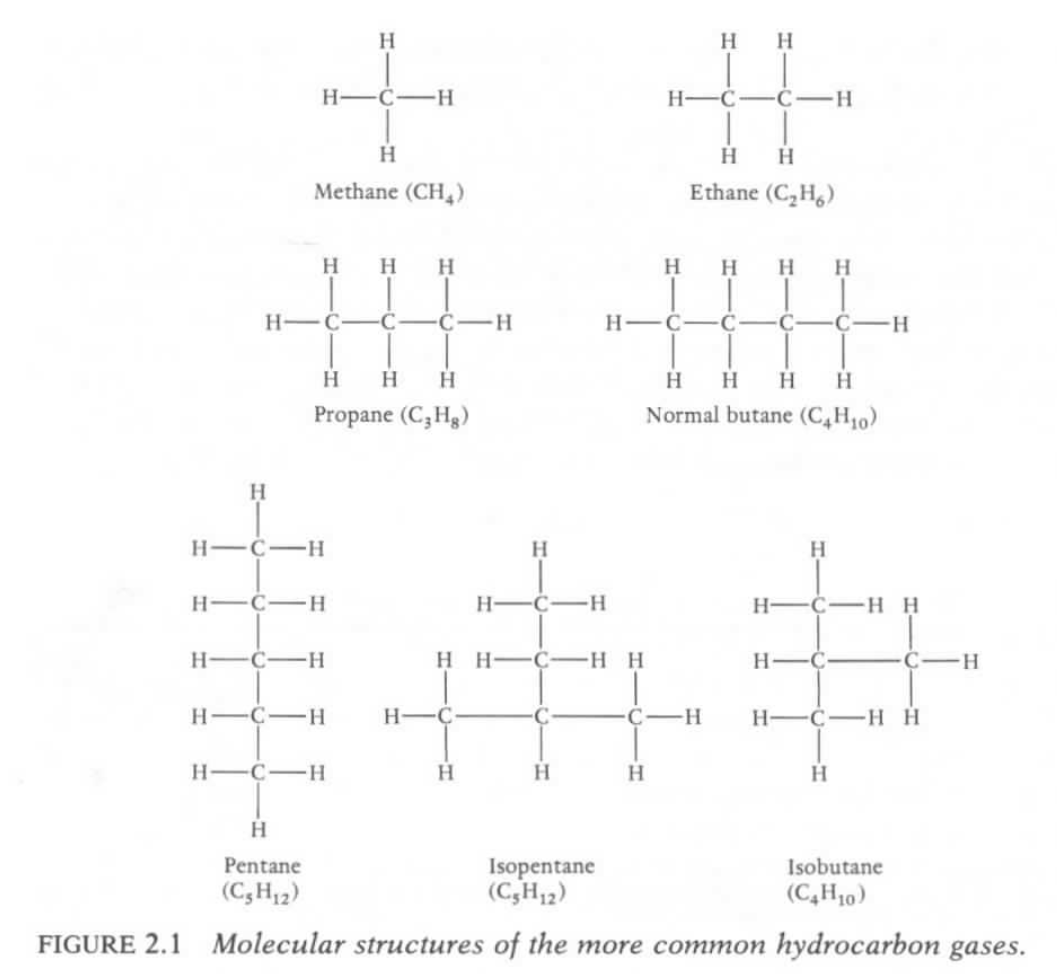 Paraffins – chain and branched shaped molecules, single bonds
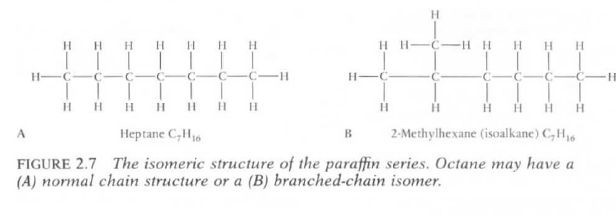 Napthenes – ring-shaped molecules with branches, single bonds
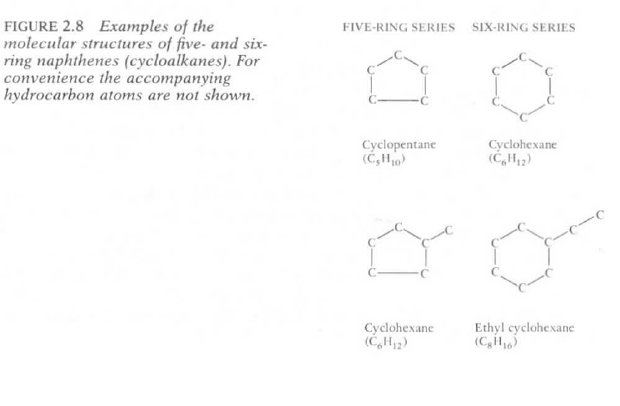 Aromatics – ring-shaped, double bonds
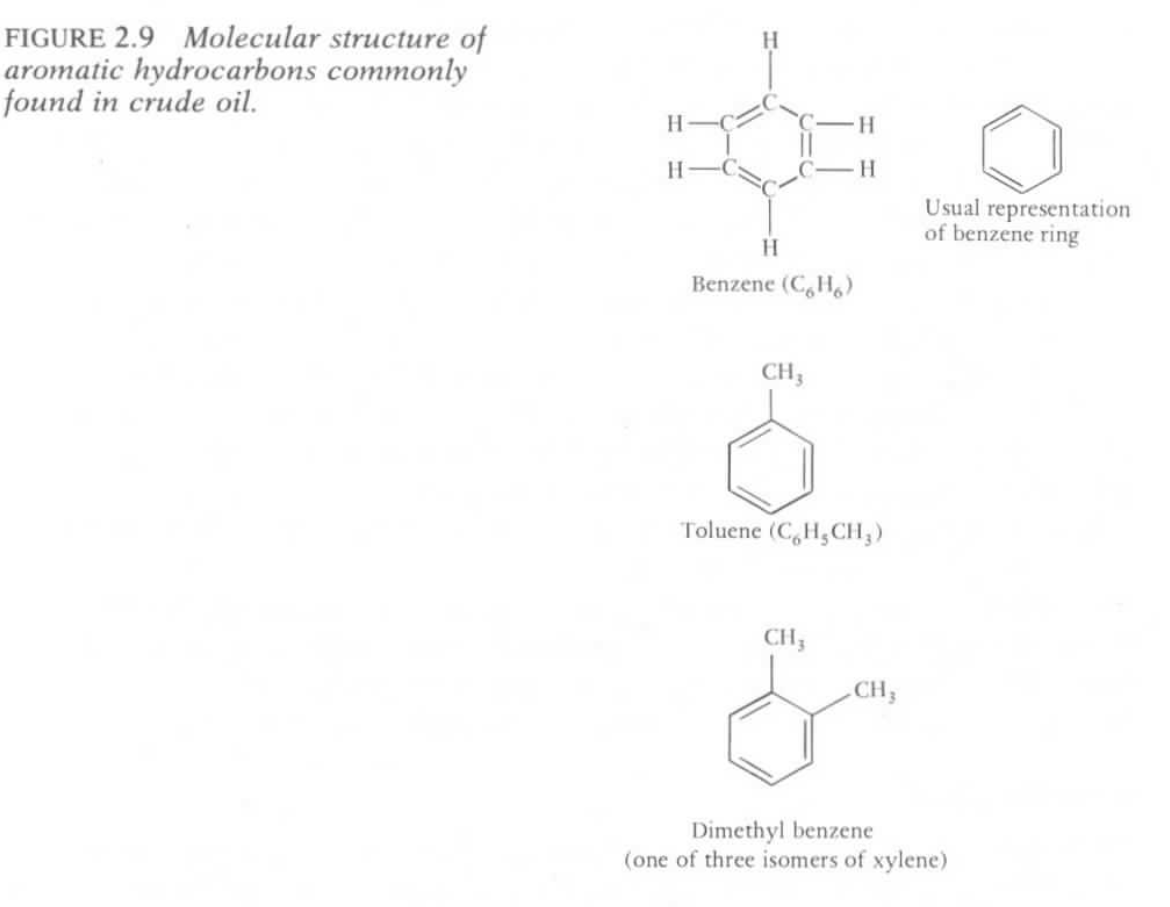 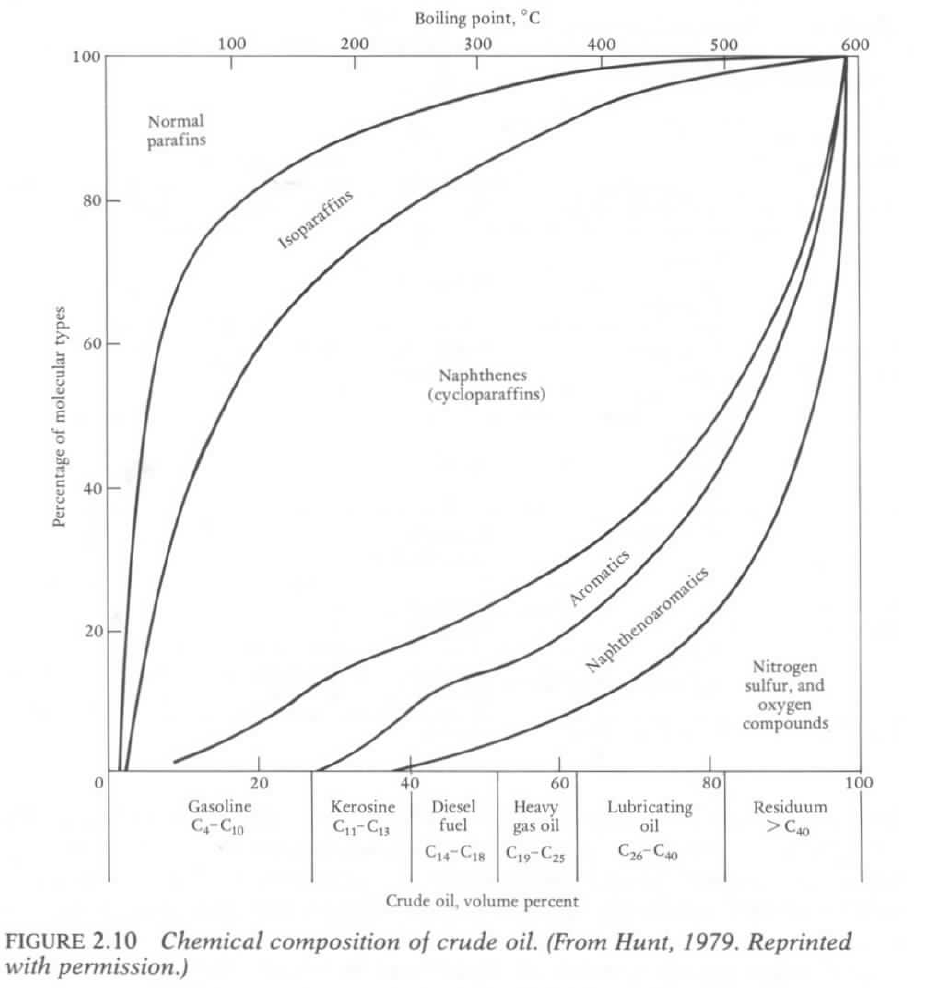 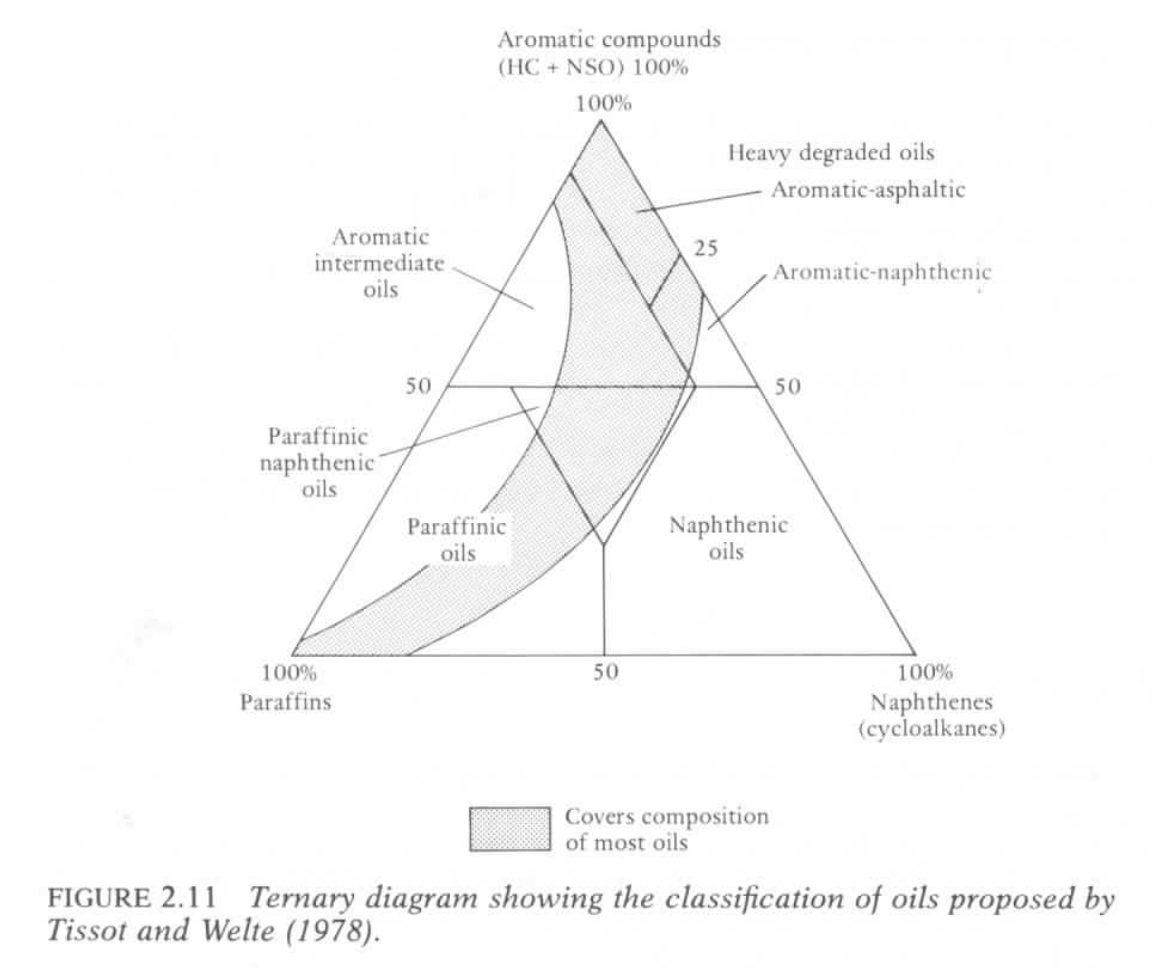 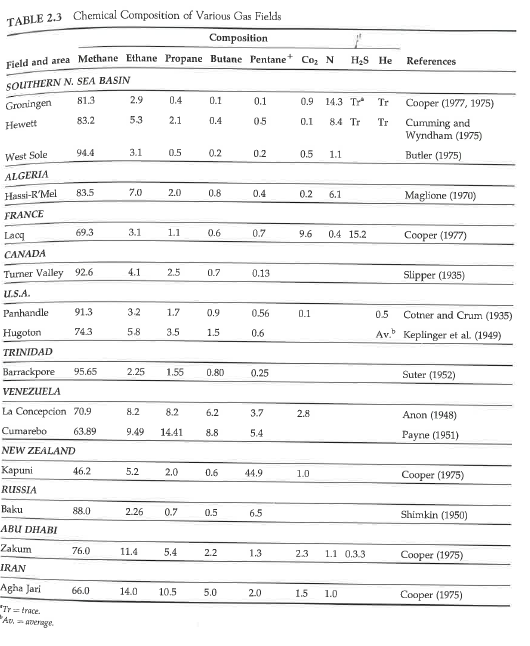 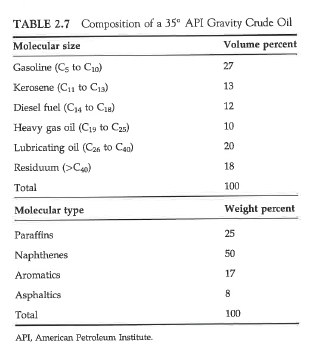 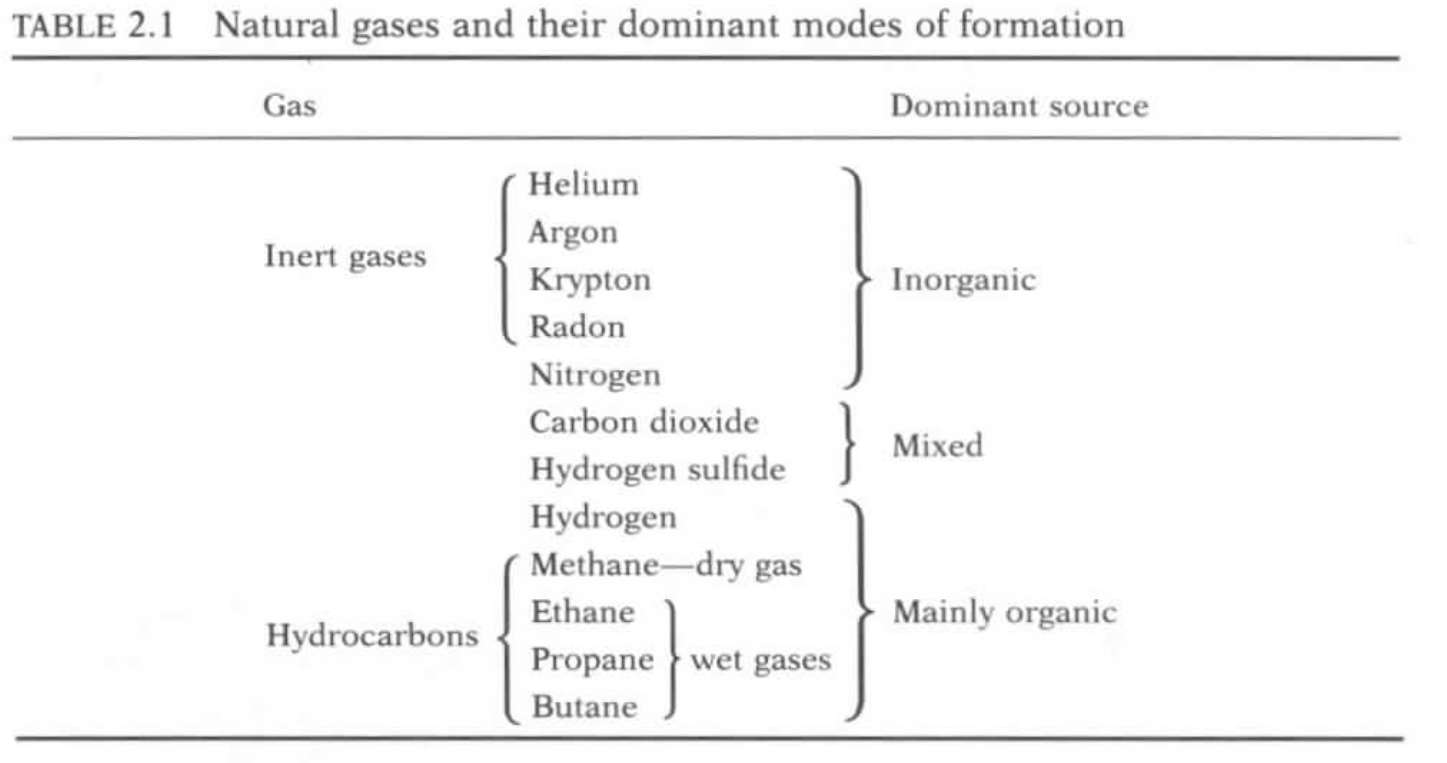 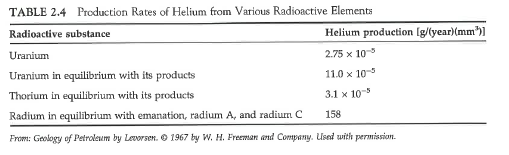 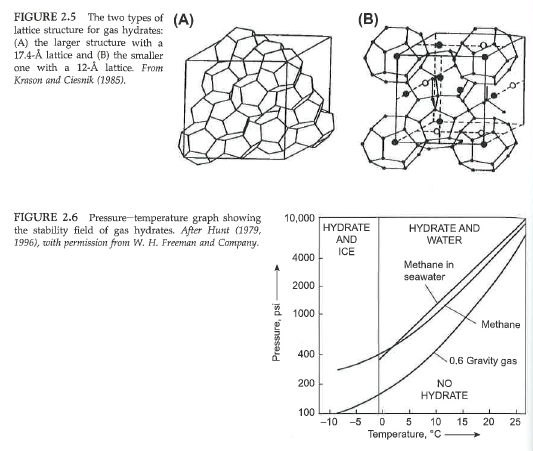 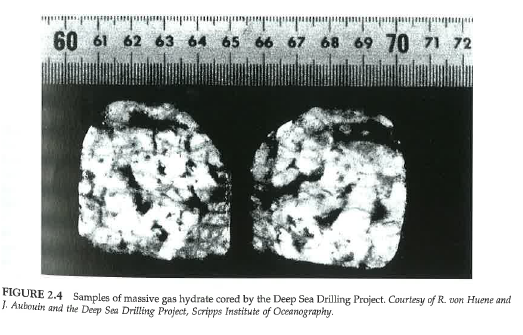 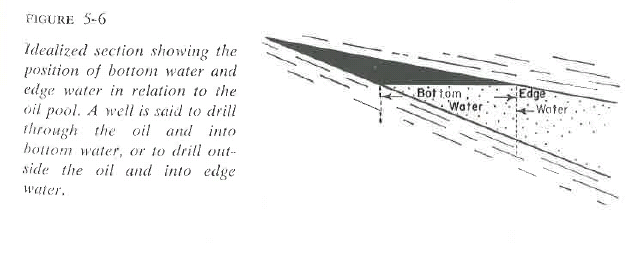 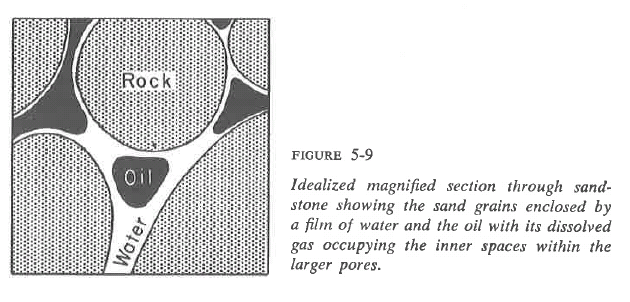 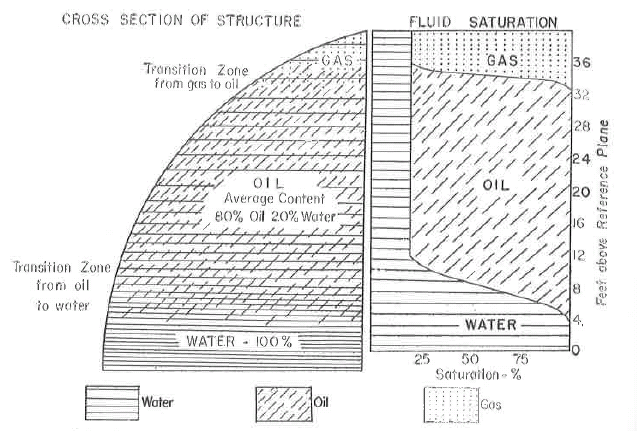 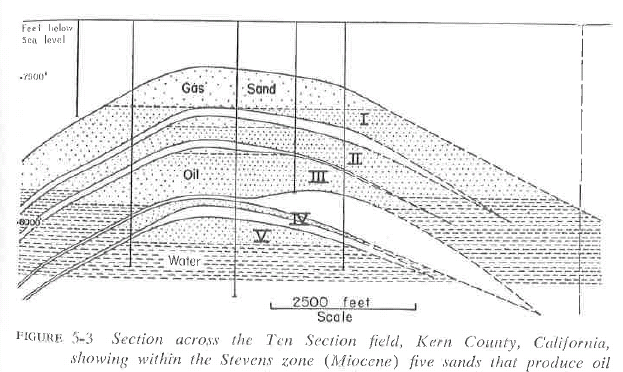 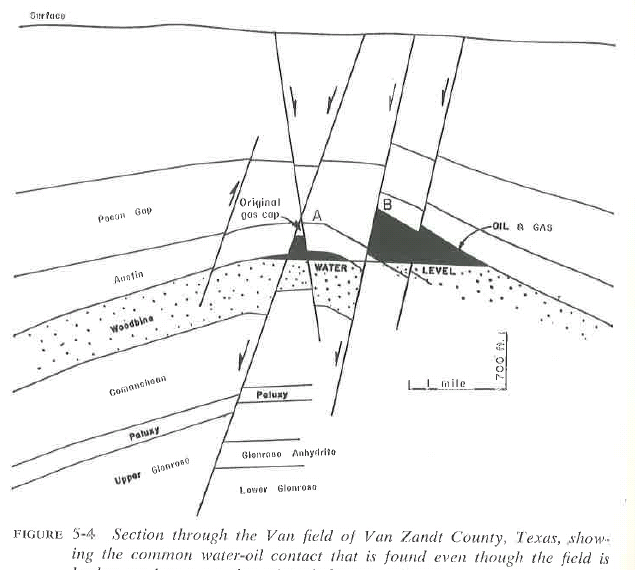